Россия в Первой мировой войне
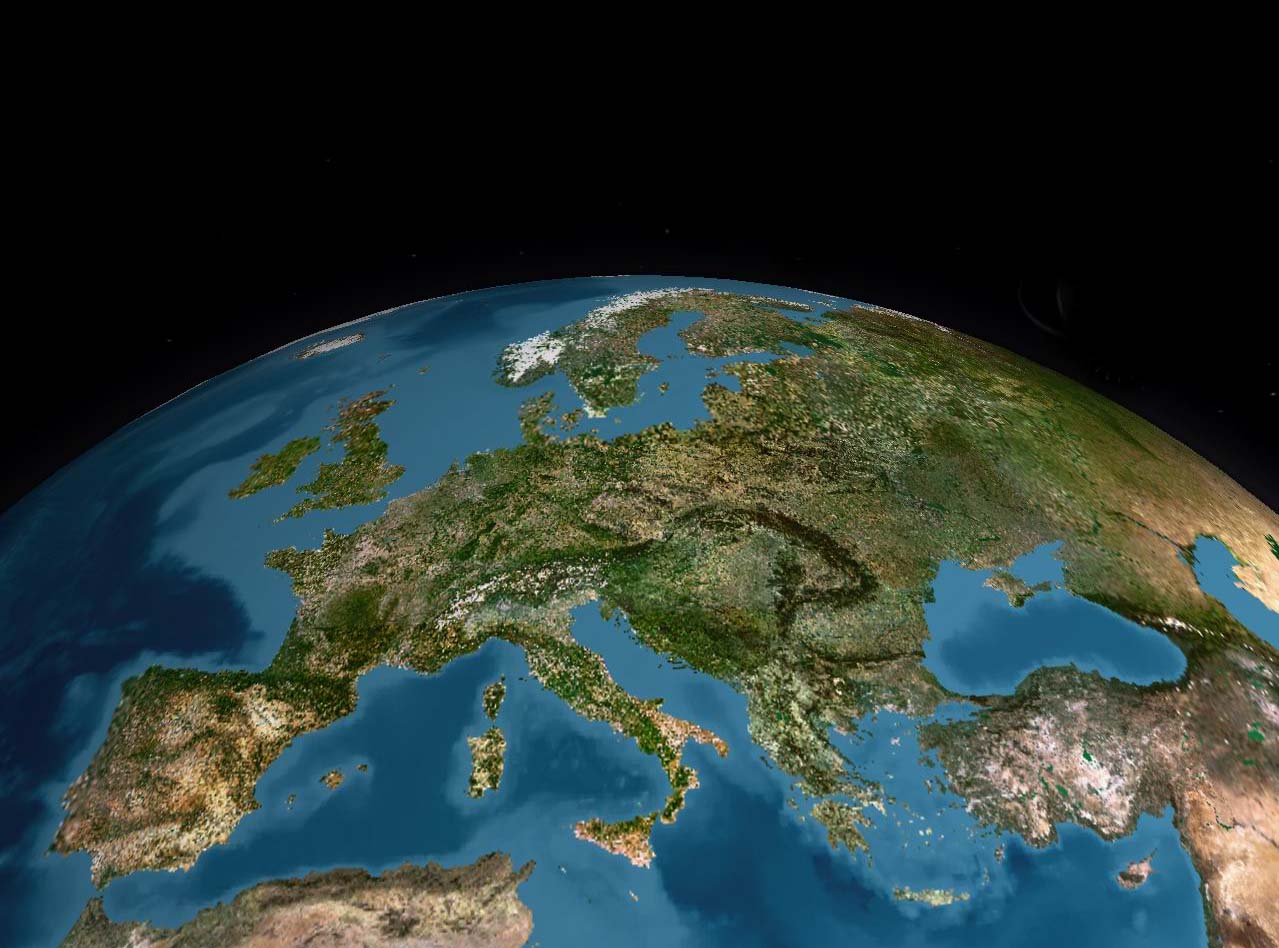 1914 – 1918 гг.
Первая Мировая война.
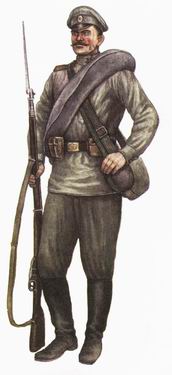 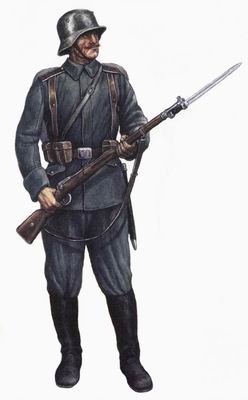 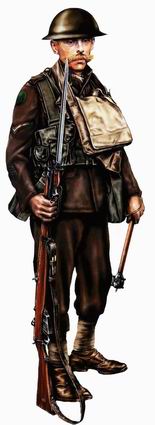 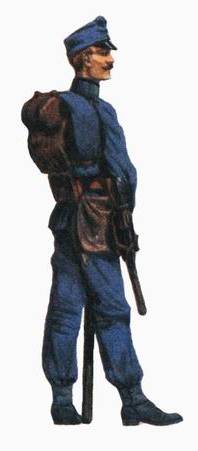 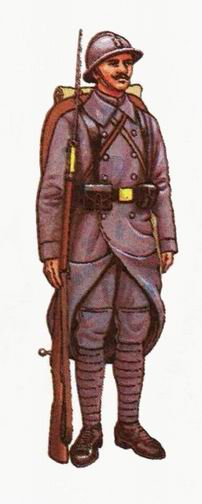 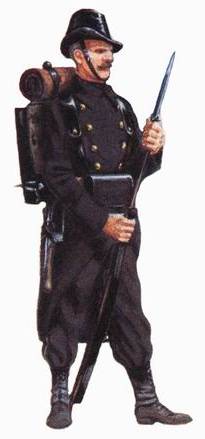 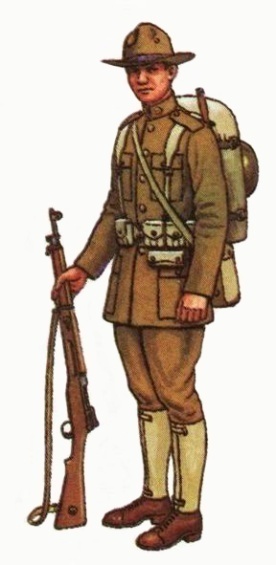 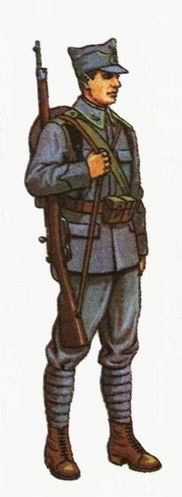 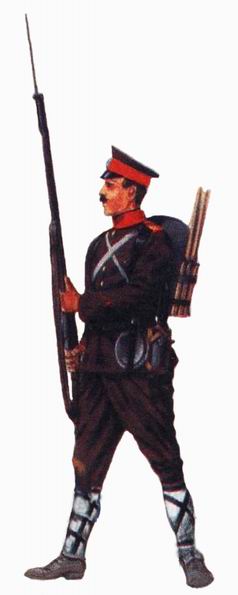 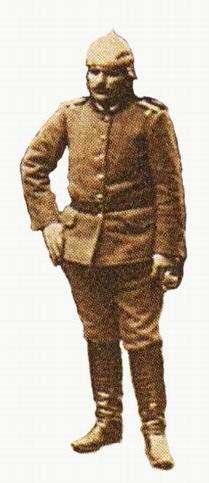 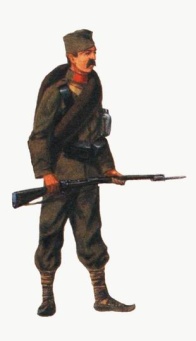 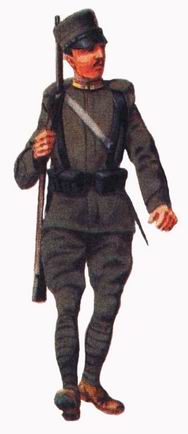 САРАЕВО
Столица Боснии и Герцеговины.
ПЕРВАЯ
МИРОВАЯ
ВОЙНА
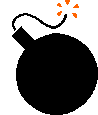 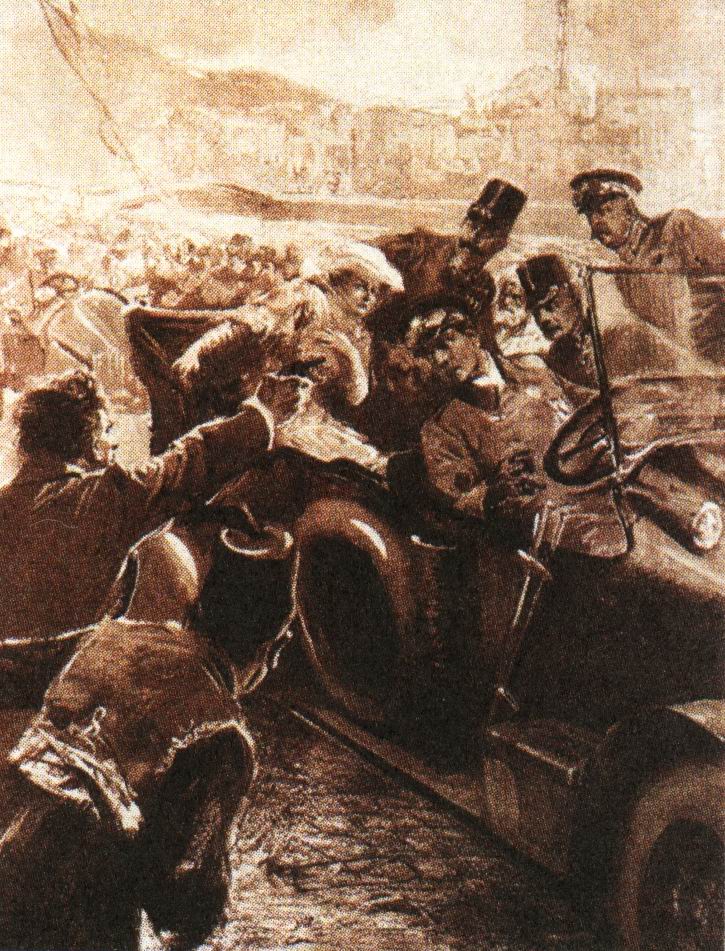 28 июня 1914 года наследник австро-венгерского престола Франц-Фердинанд был убит членом националистической сербской организации "Млада Босна" Гавриилом Принципом.
Австро-Венгрия объявила Сербии ультиматум, который предполагал вмешательство Австро-Венгрии в дела Сербского королевства.
Сербия приняла почти все требования австрийского правительства (кроме одного). Однако и это стало поводом для начала военных действий. 28 июля 1914 года австро-венгерские войска вторглись на территорию Сербии. 29 июля Россия объявила о частичной мобилизации. 1 августа Германия войну России, а 3 августа - Франции. 4 августа Великобритания вступила в войну. К Антанте присоединилась Япония. Болгария и Турция выступили на стороне Германии.
1 августа 1914 года - начало Первой мировой войны.
С первых же дней война приобрела общеевропейский характер, а вскоре мировой. В конечном итоге в ней в разной форме принимали участие 38 государств с населением свыше 1 млрд. человек.
Как вы думаете, в чём была причина уверенности Австро-Венгрии в своих силах?
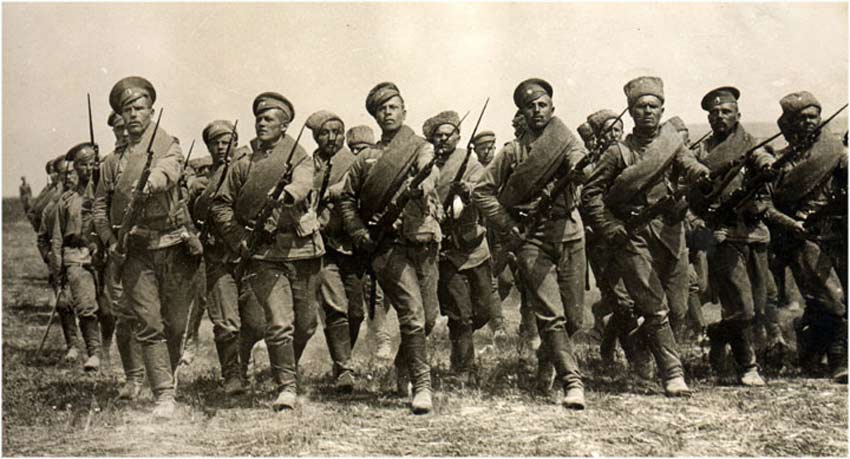 Следуя историческим своим заветам, Россия, единственная по вере и крови со славянскими народами, никогда не взирала на их судьбу безучастно. С полным единодушием и особой силой пробудились братские чувства русского народа к славянам в последние дни, когда Австро-Венгрия предъявила Сербии заведомо неприемлемые для державного государства требования….
Вынужденные в силу создавшихся условий принять необходимые меры предосторожности, Мы повелеваем привести армию и флот на военное положение, но, дорожа кровью и достоянием наших подданных, прилагали все усилия к мирному исходу начавшихся переговоров…
Ныне предстоит уже не заступаться за несправедливо обиженную родственную нам страну, но оградить честь , достоинство, целостность России и положение её среди Великих Держав. Мы непоколебимо верим, что  на защиту Русской земли дружно и самоотверженно встанут все верные наши подданные.
Из высочайшего Манифеста императора Никола  II 20 июля 1914 г.

Каков был главный мотив поддержки Сербии со стороны России?
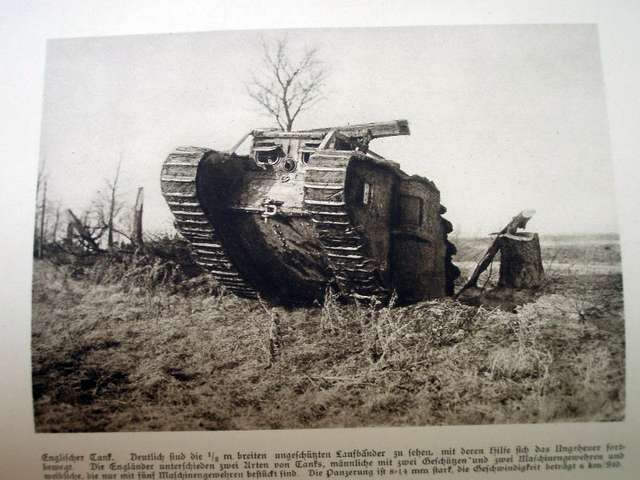 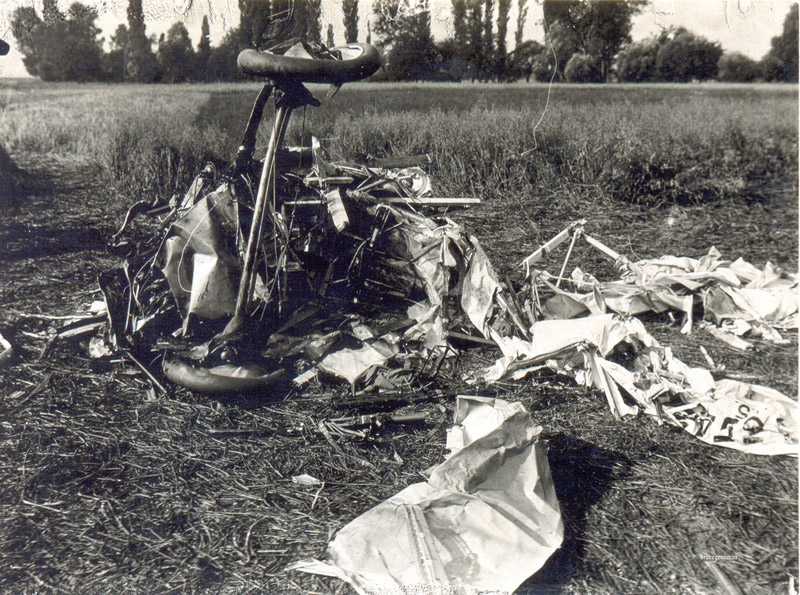 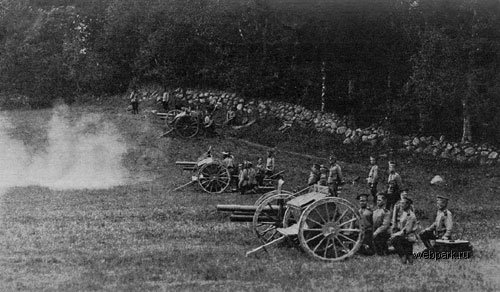 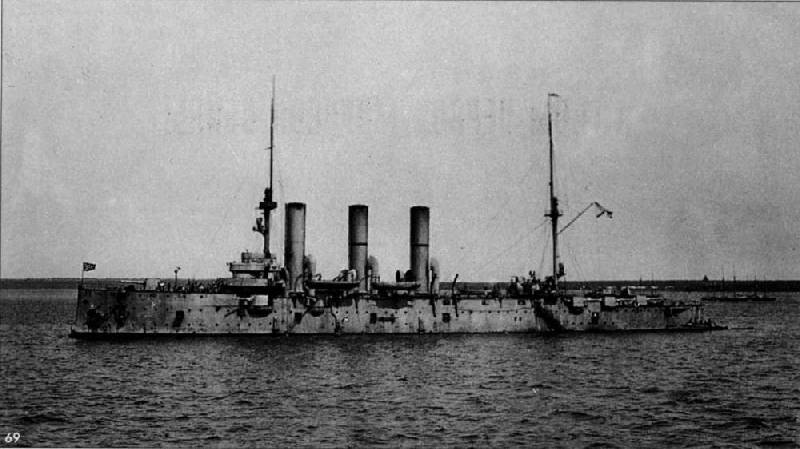 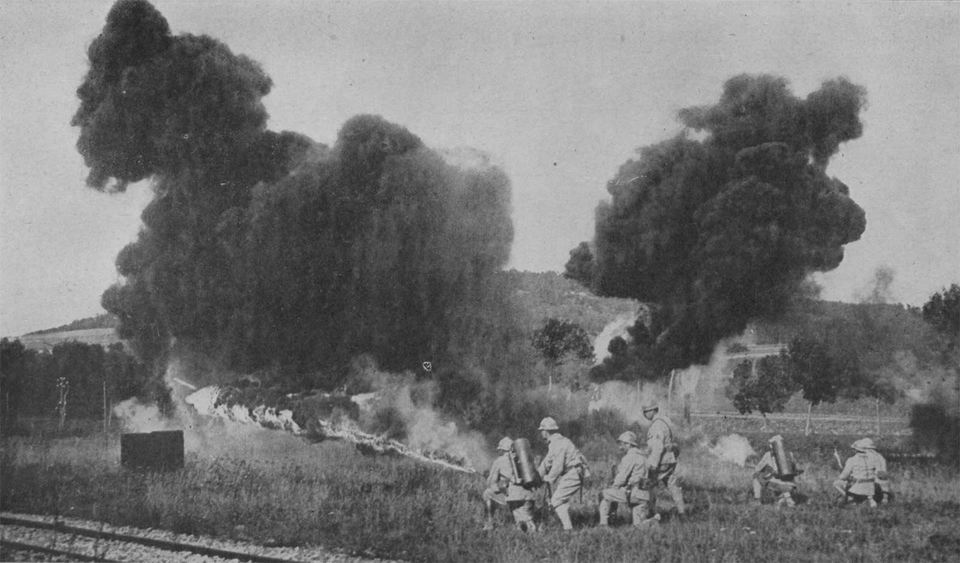 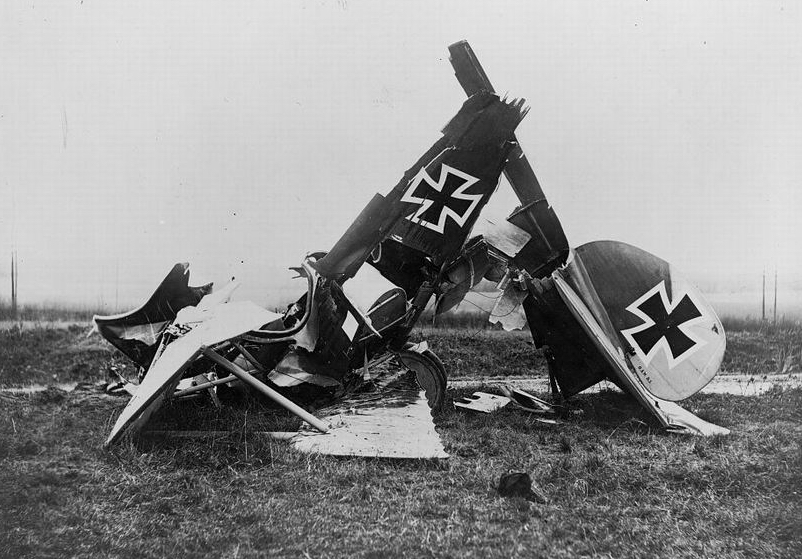 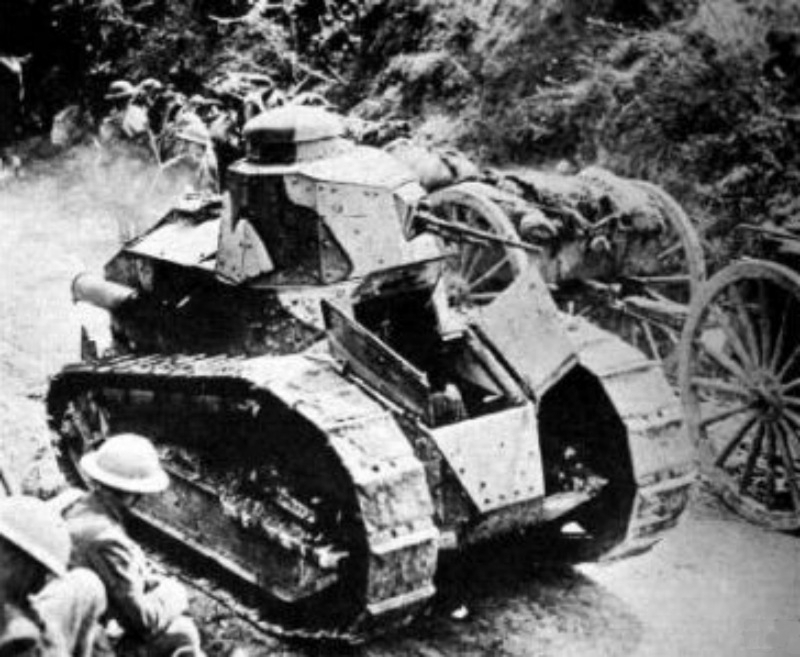 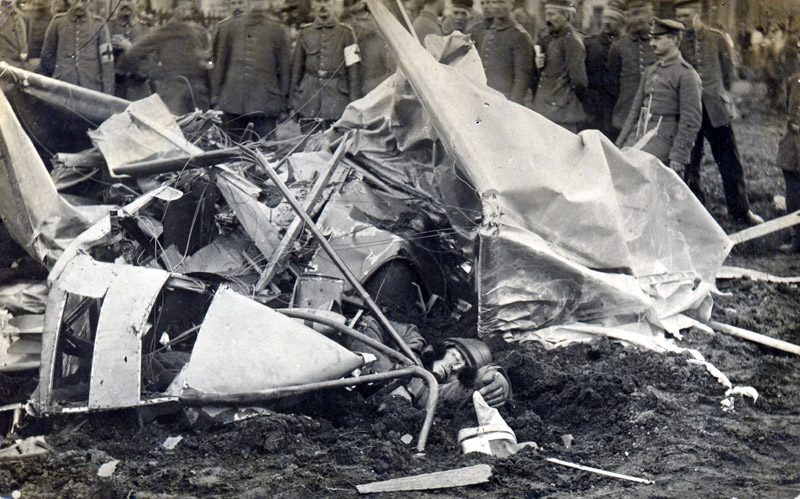 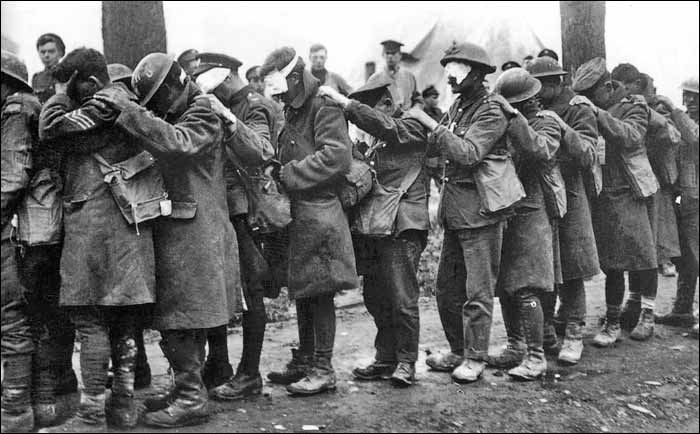 Последствия газовой атаки в районе г. Ипр
Военно-технический потенциал ведущих держав накануне первой мировой войны
Прямые военные расходы
Вооружение
По материалам журнала «Родина»  № 8-9 1993 г.
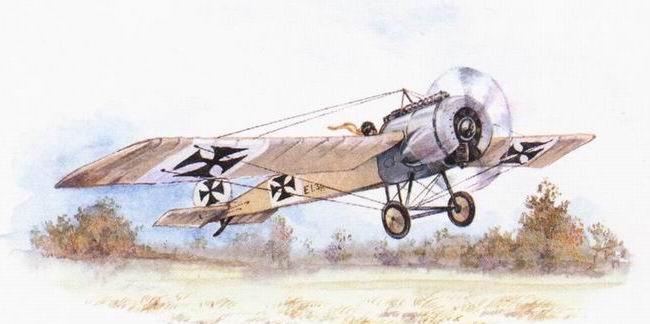 ЭТО  ВОЙНА:
Нового оружия – самолётов, танков, газов,…
Огромных потерь и разрушений
Вместо манёвренной стала позиционной
Агитации и государственного регулирования
Ясно показала важность мощи экономики
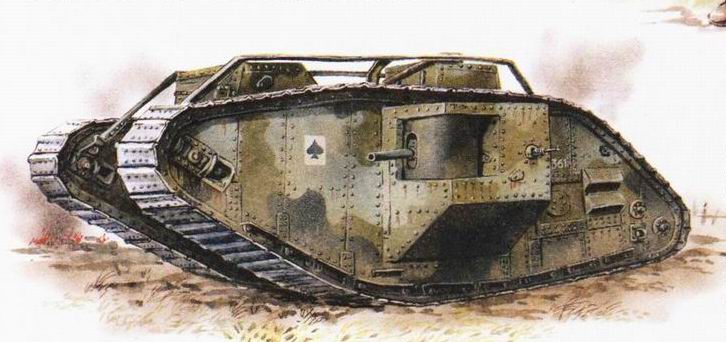 Участие в первой мировой войне обошлось России дешевле других ведущих государств мира, если брать расходы на душу населения .
Почему же русский народ не выдержал пресса войны и сверг правительство? Проанализируйте таблицу "Национальный доход ведущих государств за годы первой мировой войны" и сделайте выводы.
Национальный доход ведущих государств за годы Первой мировой войны, в долларах США
Военные расходы за годы первой мировой войны, в долларах США
Оцените военные расходы России на общем фоне расходов других империй, её союзников, её противников.




Оцените военно - технический потенциал России в сравнении с потенциалом всех империй, её союзников и противников.
ИТОГИ  ПЕРВОЙ  МИРОВОЙ  ВОЙНЫ
Колоссальные потери (10 млн. убитых, 20 млн. раненых...)
Революции и развал в России, Германии, Турции, Австро-Венгрии
Обогащение США , потеря главными участниками 1/3 богатства
Версальско-Вашингтонская система посеяла семена новой войны:
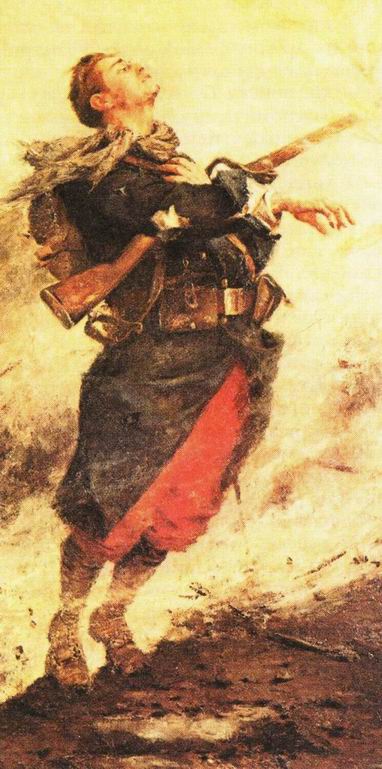 ЛИГА  НАЦИЙ
Международная организация  для поддержания мира, существовавшая в 1919-1946 гг.